Picky/Selective Eaters
What is it? and how to help
Linda Cooper-Brown, PhD
Professor and Division Director, Pediatric Psychology
Learning Objectives
After participating in this activity, learners should be able to: 
Better understand picky eating
Identify variables affecting eating
Identify strategies you can recommend to families
Selective Eating
“My child won’t try anything new”
“My child hardly eats anything”
“My child used to eat more variety”
Selective Eating
On a continuum:
Some eat numerous starches, proteins, dairy but a few fruits/veggies
Some eat 5 or fewer foods, often 1-2 food groups
Among toddlers with typical development studies found broad range of “picky eaters,” ranging from 8-35%
Among neurodivergent children, more prevalent ranging from 46-89%
Given prevalence, more important to ask, “Is my child eating a balanced diet?” or “How can I increase my child’s diet variety to ensure nutritionally appropriate?”
Number of foods eaten does not = balanced diet
Selective Eating
How did my child become a picky eater?
Medical (e.g., GE reflux, illness, food allergies/intolerance, constipation) can lead to conditioned taste aversion
Genetic (e.g., taste perception)
Environment 
Timeline for introduction of foods
Grazing, getting preferred foods
Sleep issues 
Irregular sleep leading to missed meals/snacks
Can’t fall asleep without cup/bottle leading to excess calories from drinks during the night
Interventions
Medical issues: be sure these are being treated, may need specialists
Sleep issues: PCP can help with bedtime routines and interventions
Listen to what the parent is saying
Are they concerned and want to do something different?
Are they exhausted and need to find alternatives?
Is the child eating a limited number of items but balanced, OK nutrition?
Is the child very limited and not a balanced diet?  Are supplements needed while family works on this?
Interventions
Appetite enhancement
Discontinue grazing, continuous snacking (may be perception of variety and volume, ways to calm the child)
Frequent, structured meals/snacks or “mini-meals” (e.g., 2-3 hours between)
Modeling
Strongest predictor of fruit/veggie consumption is parent intake
Parent intake of snacks, soda predictive of child’s intake
Frequent exposure to a variety of foods
Interventions
Gradual Exposure/Fading
Start small, “bite” is no bigger than a pea
Could be tolerating near, on plate, to lips
Change size of bite
Change texture of bite
Change flavor of drink with drops of new item
Food selection:
If eats a fruit, target another fruit
If eats applesauce, target another flavor
If eats a brand of food, target another brand of the same food
Simultaneous presentation
Different than disguising
Involvement of child in selection, offering choices
Interventions
Reinforcement, ignoring
Highly preferred activities, privileges, time in those activities
NOT bribery (bribery is inducement to do something illegal, immoral, or unethical)
Studies have shown benefits of reinforcement
The goal is tasting new foods (liking comes later AND reinforcers no longer needed)
When reinforcement does not work:
Wrong reinforcer chosen
Too delayed, requirement too high
Not changed often to keep interest
Parents forget to deliver
Parents need to learn to ignore gagging, negative comments
Behavior may get worse before it gets better
Examples/Scenarios
When I am working with families the most common food group challenges are vegetables and meats
Meats are typically the last food acquired because of effort needed
Age of child? Ability to chew?
Sauces, deli meats, ground or shredded
Veggies: 
Role models?
Dipping sauces
Cooked vs raw
Is child getting alternative proteins? Any veggies?
Examples/Scenarios
Child will only eat 5 foods and parents prefer to feed them those 5 things rather than have them not eat or refuse the whole meal
Parents need to decide rules before a meal starts.  If a rule is stated or request made (ends in period), must follow through 
Graduated exposures, include variety of family foods but target single tastes (how big are the bites??)
Small amounts of all foods
First-then at one meal (reinforcement for tasting)
Reinforce the parent for trying, reassure if doesn’t eat much at one meal it is OK (kids eat for the week)
Examples/Scenarios
Mom tries to serve a food they like with new things but they only eat the safe thing like the yogurt/pudding whatever the case might be
Needs supplements/vitamins for nutritional adequacy?
Target biggest deficit (e.g., protein)
What happens outside of home?
Graduated exposures, tiny steps
Reinforcers
What about the “safe” food is preferred? (e.g., Skill? Texture?)
Need therapies?
Examples/Scenarios
Parents feel they are doing all of the right things related to picky eating and the child still doesn’t open up to many more foods
Work around
Continue to offer variety – we eat with our senses
Is the child growing and developing?
Goal is to prepare child for next environments
Accommodate for appropriate behaviors – “use your words”
Resources
Broccoli Boot Camp 
https://www.amazon.com/Broccoli-Boot-Camp-Training-Selective/dp/160613289X

BITES (Behavioral InTEgrated with 
Speech Approach to Feeding Therapy
https://bitesfeedingtherapy.com/

Picky Eater Free Toolbox – Melanie Potock
https://mymunchbug.com/free-toolbox/
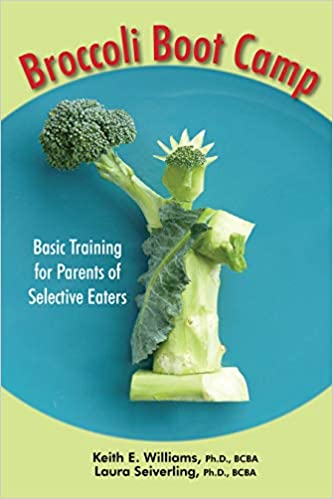 Questions?